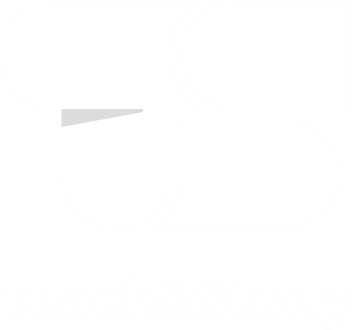 Teach&Study
Инновационная платформа онлайн-образования
TeachAndStudy.ru
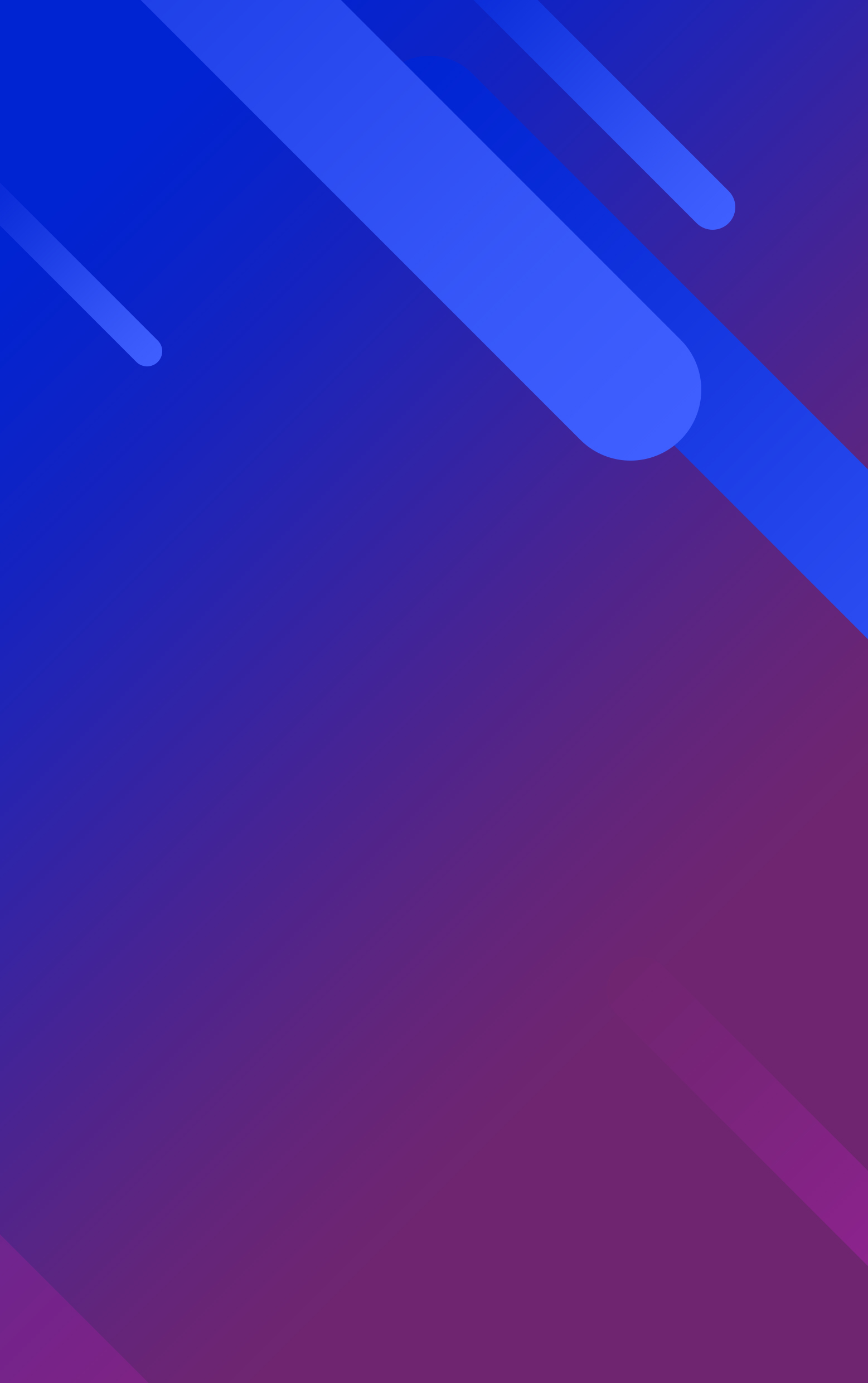 Разместите курс по любому направлению образовательной деятельности и получайте прибыль!

 Ваши действия:
Начните зарабатывать уже сейчас!
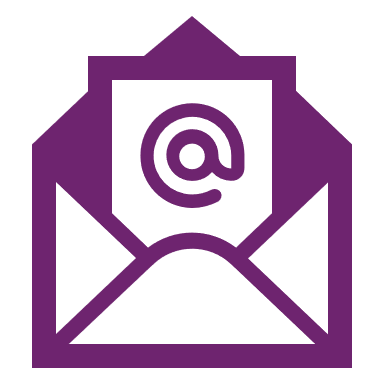 Регистрация на платформе
Публикация курса 
Получение дохода с каждой покупки
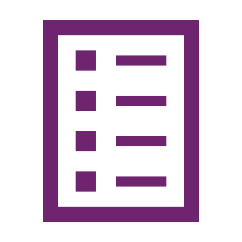 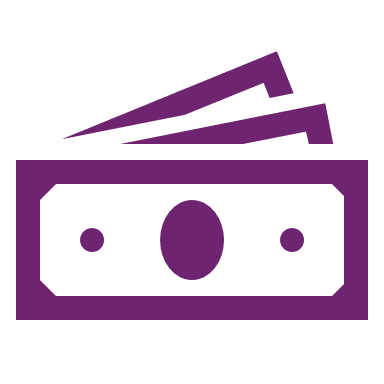 TeachAndStudy.ru
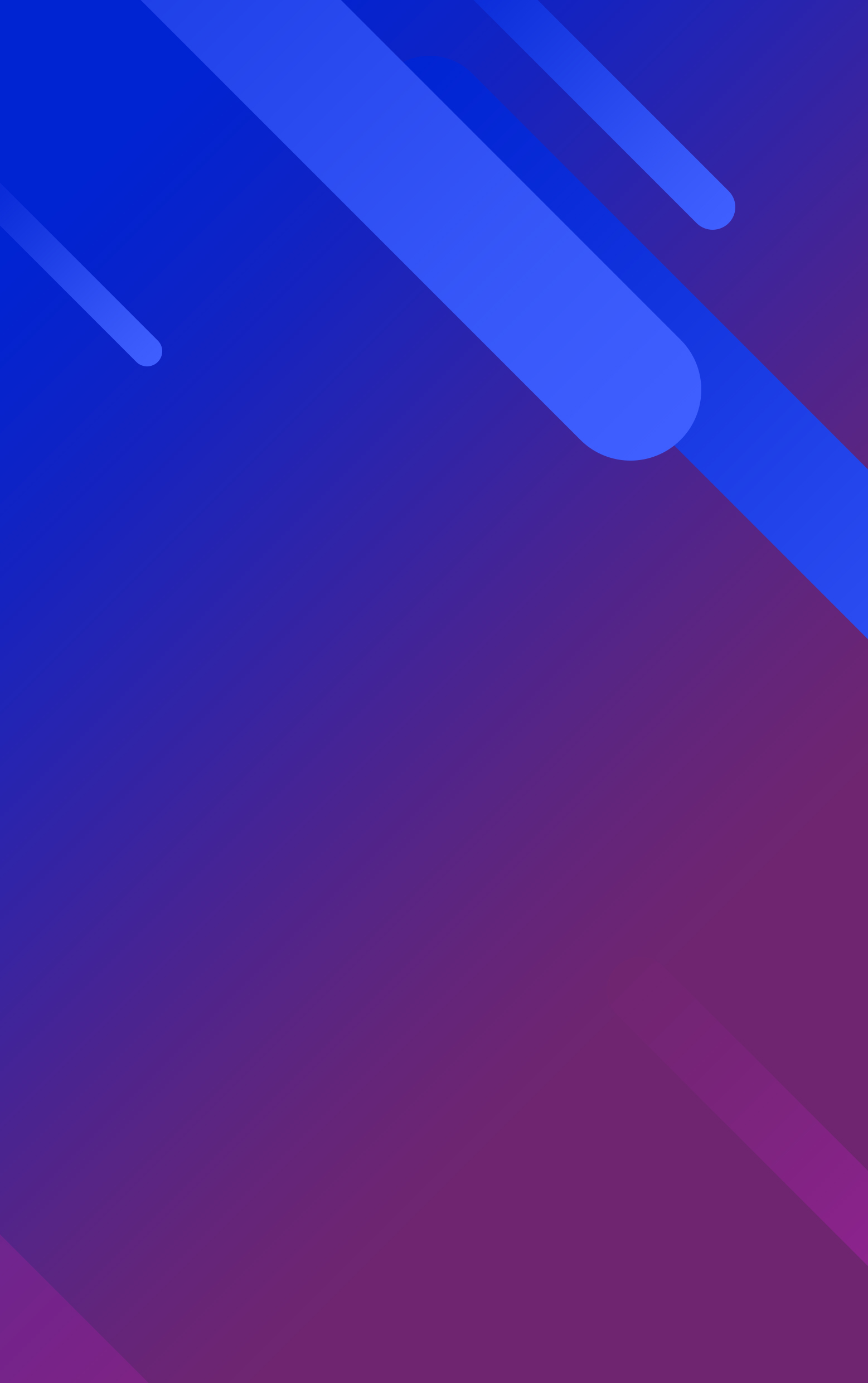 Уважаемые коллеги! Представляем Вашему вниманию инновационную платформу онлайн-образования Teach&Study.
	Мы приглашаем к сотрудничеству специалистов, готовых перенести свои компетенции и опыт в различных областях в дистанционный формат преподавания и стать авторами и кураторами онлайн-курсов.
	Эксперты, педагоги, научные сотрудники, профессора, доценты, методисты, учителя и репетиторы с большим опытом и начинающие найдут применение и возможность монетизировать свои знания в рамках платформы онлайн-образования Teach&Study.
Инновационная платформа
TeachAndStudy.ru
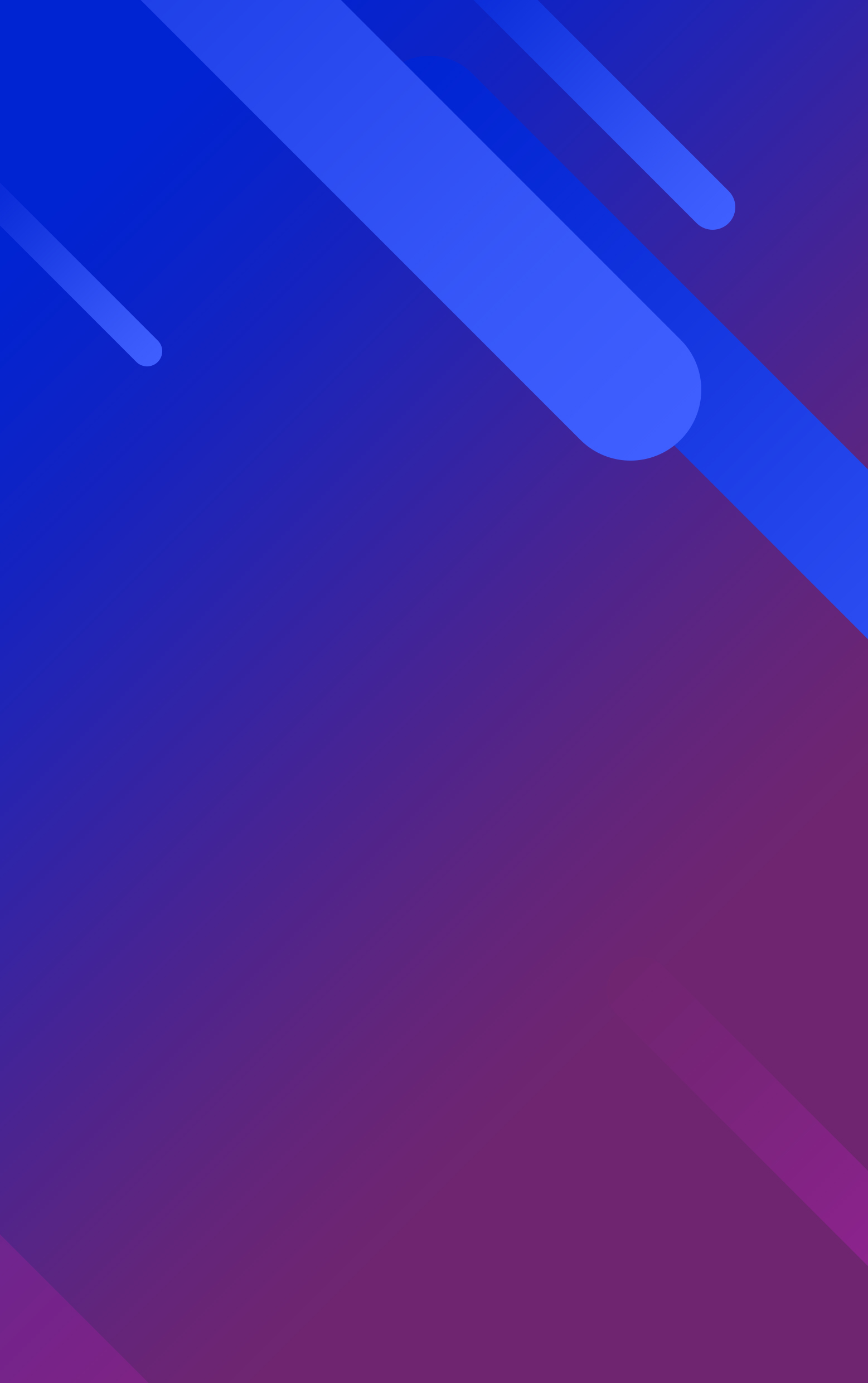 Платформа для изучения и формирования курсов дистанционного обучения любой степени конструктивной сложности	
Предоставление современной и комфортной образовательной среды для учащихся и преподавателей
Контингент, заинтересованный в дистанционном образовании
Постоянное увеличение числа студентов Вашего дистанционного курса, за счет реализации современных рекламных подходов
Сопровождение процесса обучения и решение различных организационных вопросов
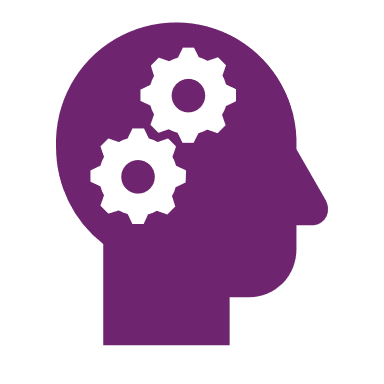 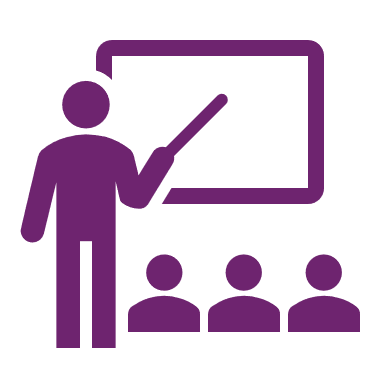 Наше предложение
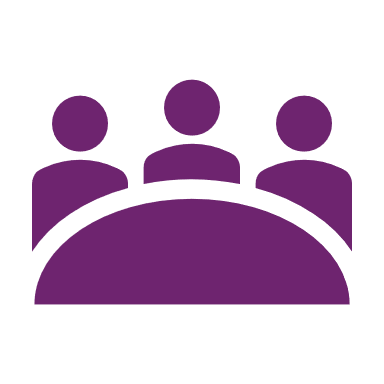 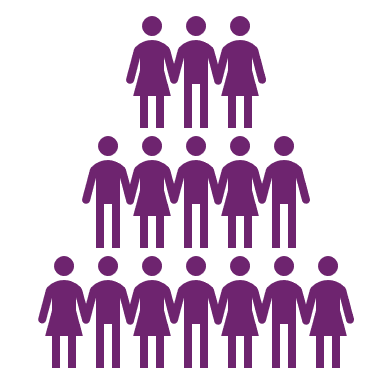 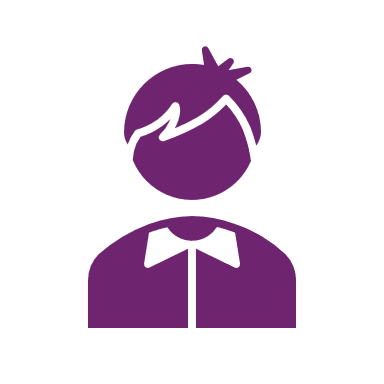 TeachAndStudy.ru
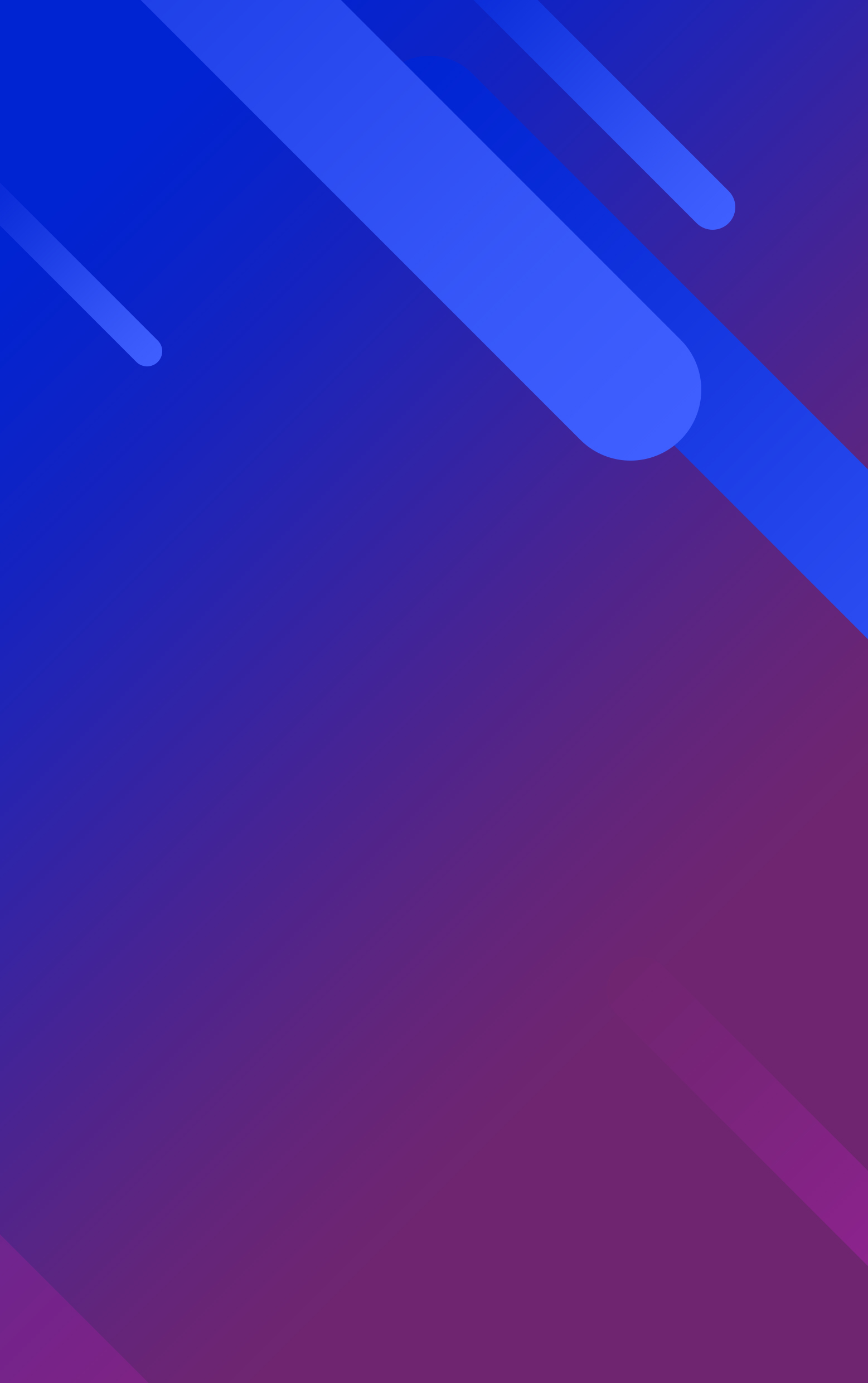 Реалии современного мира изменили отношение к удаленному формату работы и образованию, дистанционные формы обучения внедряются в систему образования со школы до ВУЗов и дополнительного профессионального образования.
	Все большее количество слушателей отдают предпочтение удаленным формам обучения, которые стали неотъемлемой частью нашей жизни.
	Не упускайте шанс быть на острие передовых тенденций в сфере образовательной деятельности и возможность монетизировать Ваши знания на самых выгодных условиях.
Дистанционное образование
TeachAndStudy.ru
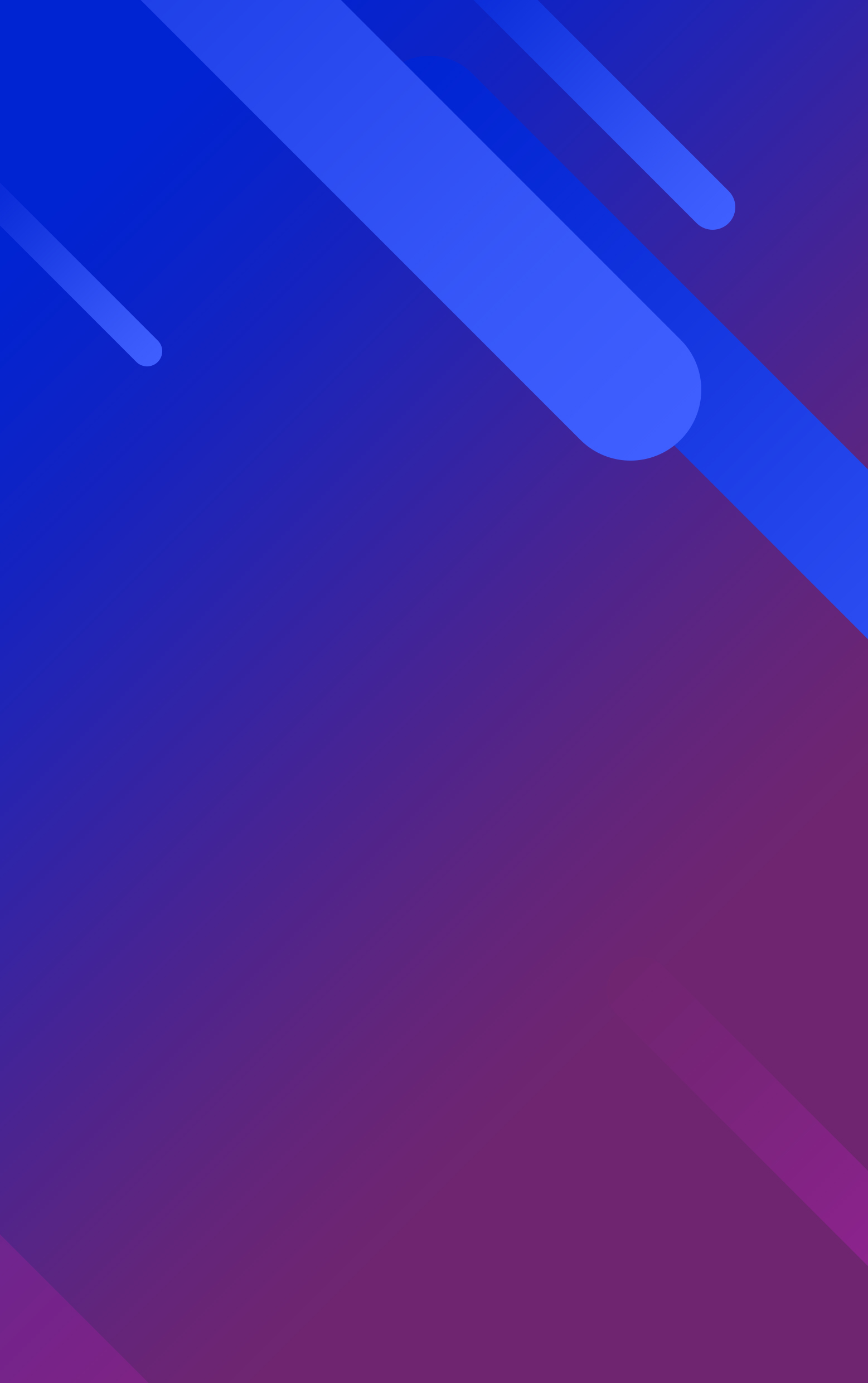 Создание описания и учебной программы дистанционного курса

Наличие текстовых и/или видеолекций, а также заданий для проверки знаний, готовых к выгрузке на платформу

Ответы на вопросы студентов, возникающие при прохождении обучения

Проверка тестовых заданий со свободной формой ответов и проверка итоговых экзаменационных работ

Актуализация учебных материалов.
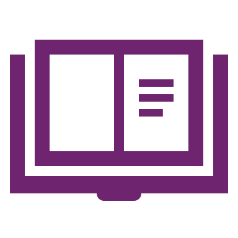 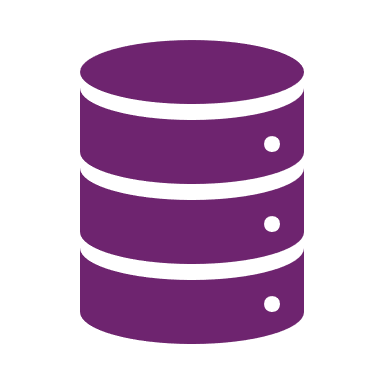 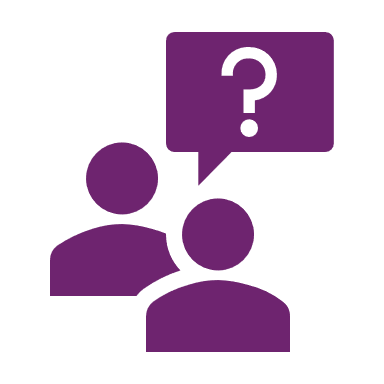 Ваша задача
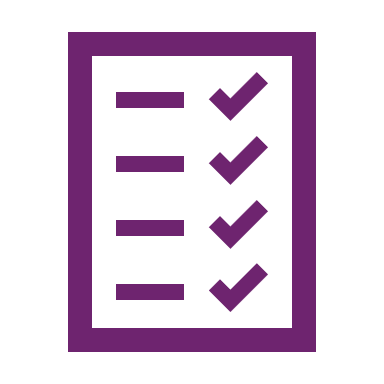 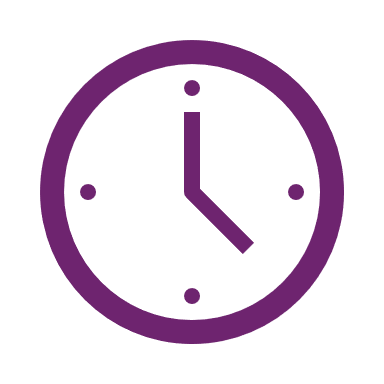 Нас интересуют курсы по любым направлениям образовательной деятельности!
TeachAndStudy.ru
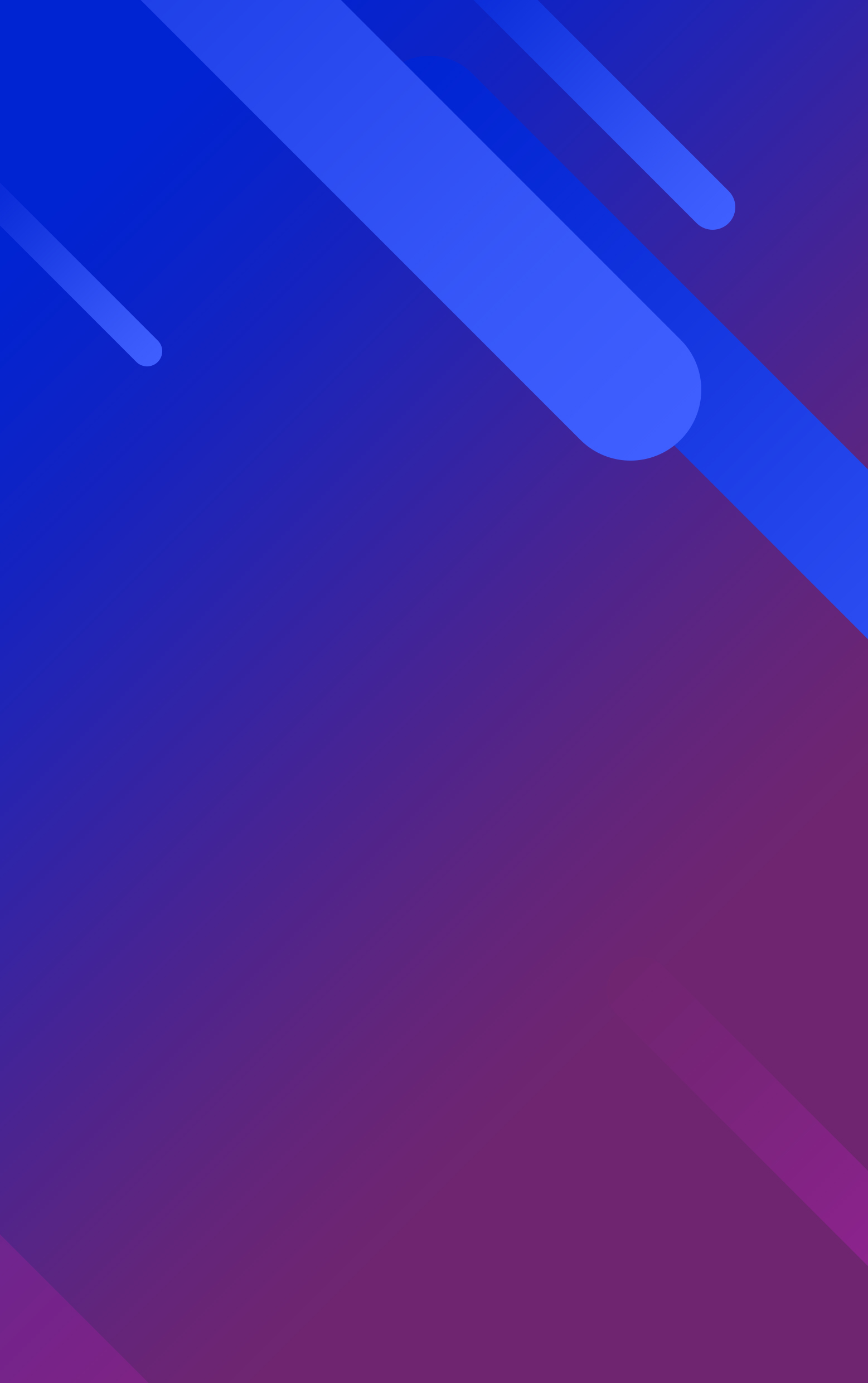 Прозрачная система отслеживания каждого слушателя (в личном кабинете Вы видите прогресс каждого слушателя)
Выгодные условия, Вы получаете оплату с каждого учащегося, который приобрел Ваш курс
Возложенные на Вас задачи не требуют большого количества времени, и Вы без проблем можете совмещать ведение дистанционных курсов с Вашей основной рабочей деятельностью
Возможность привлечения специалистов платформы для помощи и консультаций в вопросах создания дистанционных курсов
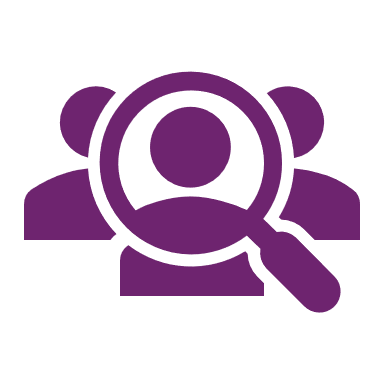 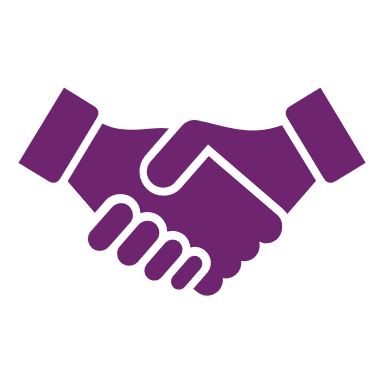 Преимущества
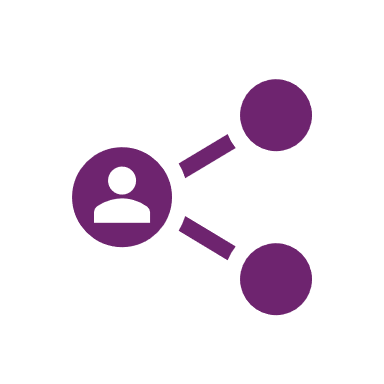 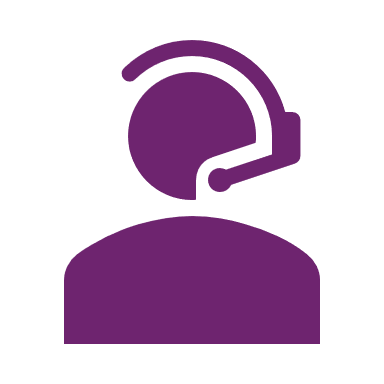 TeachAndStudy.ru
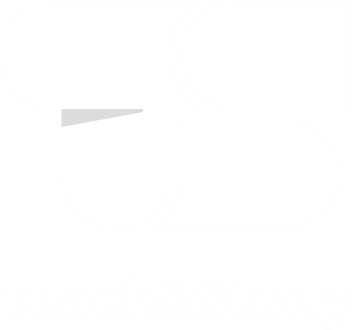 Наши контакты:
teachandstudy.ru
8 (800) 551-01-42
TeachAndStudy.ru